Муниципальное бюджетное образовательное учреждение дополнительного 
образования детей «Центр развития творчества детей и юношества» Киселевского городского округа
Игра-викторина «Ты, я и информатика!»
Автор: Вдовина А.В.
Информатика – наука XXI века
Молодая информатика наука,
Но сегодня без неё не обойтись.
И вошла она так прочно, вот в чём штука,
В повседневную обыденную жизнь.
Ребята, отвечая правильно на вопросы, вы соберете компьютер. Желаем удачи!
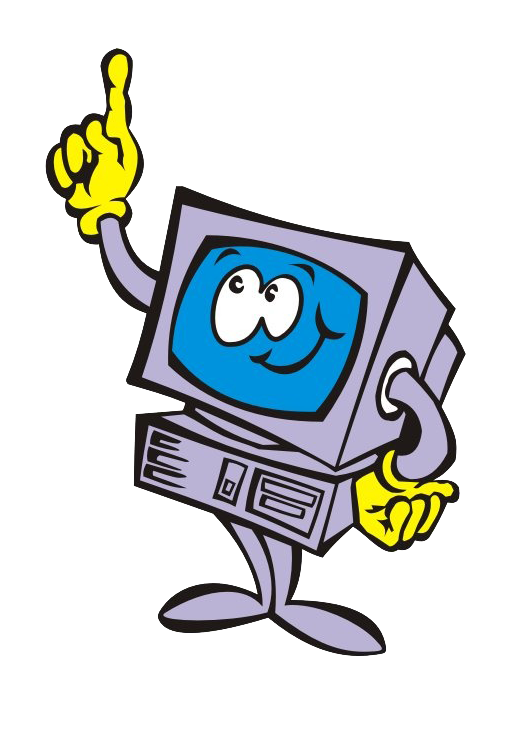 игры
конец
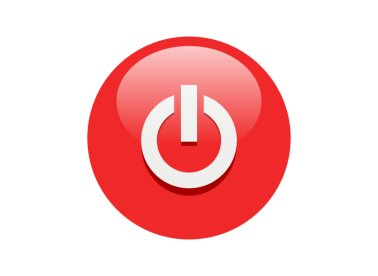 1 команда
2 команда
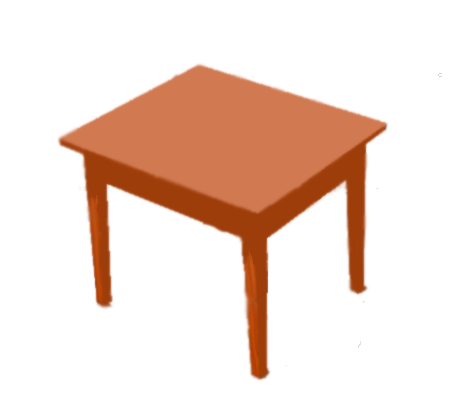 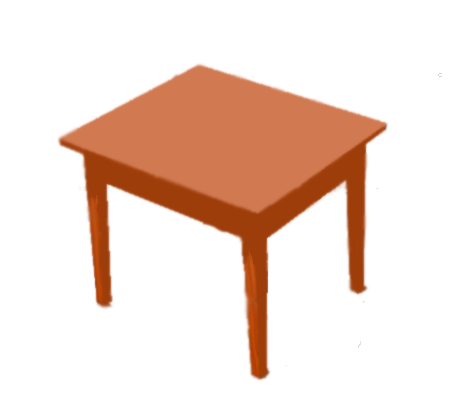 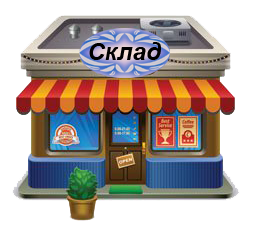 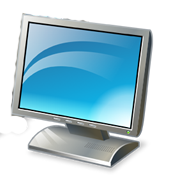 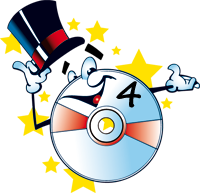 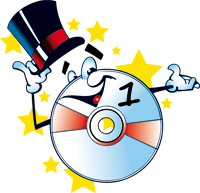 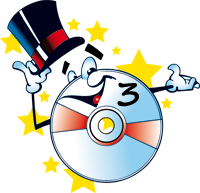 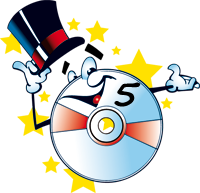 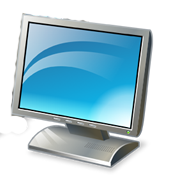 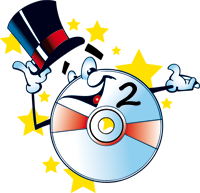 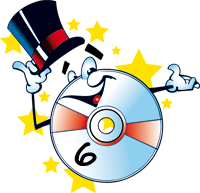 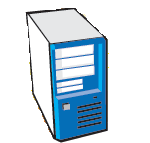 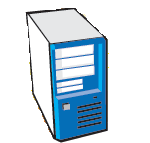 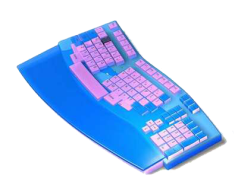 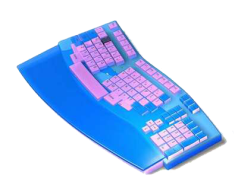 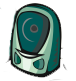 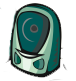 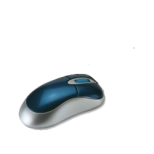 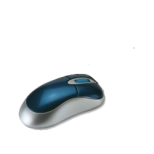 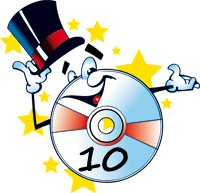 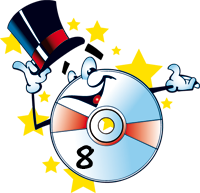 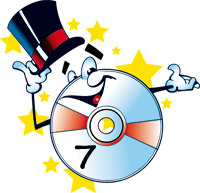 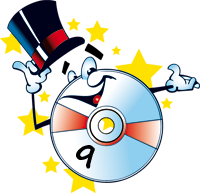 Какой магнитный носитель имеет форму пиццы?
Диск
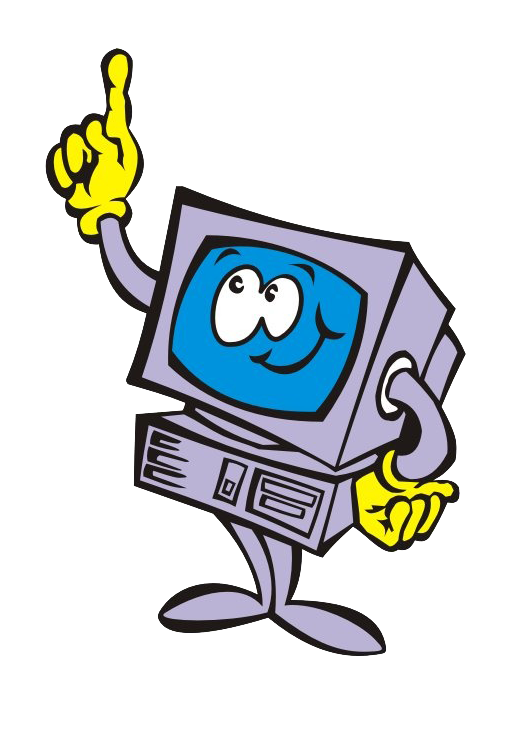 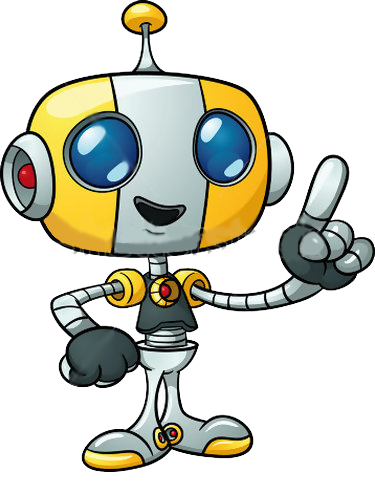 Остальные символы называют его «невидимкой»!
Пробел
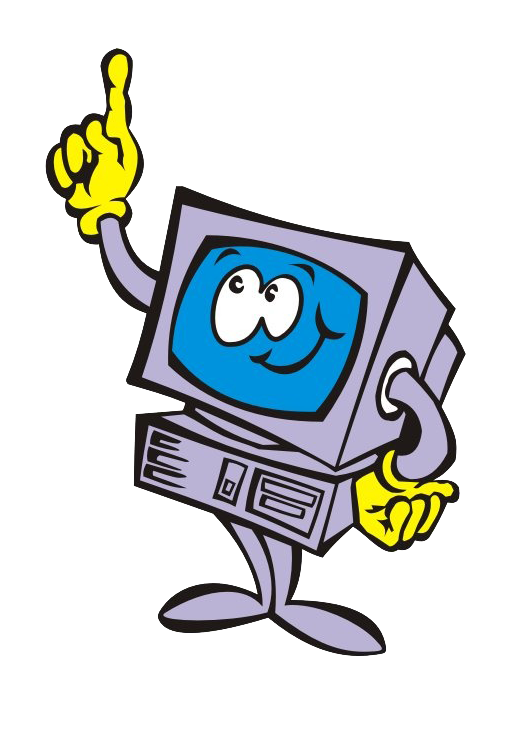 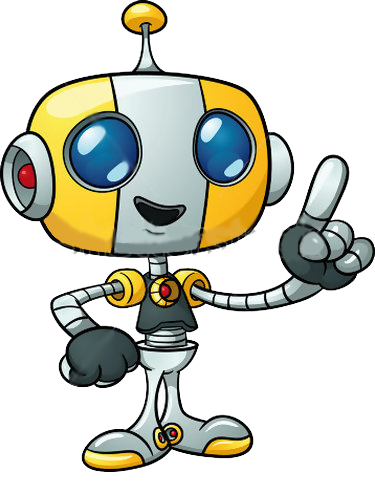 «Почерк» компьютера?
Шрифт
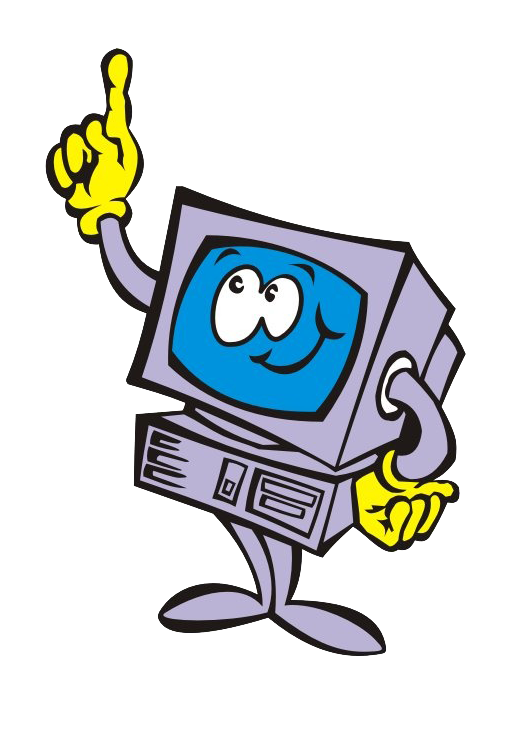 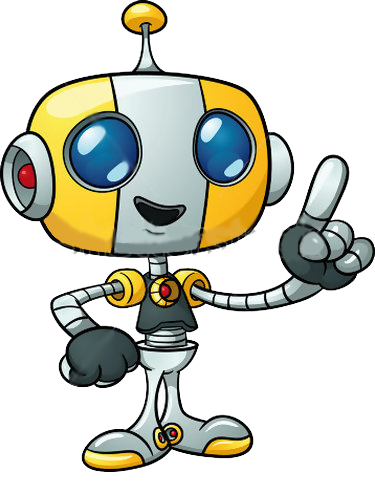 «Мозг» компьютера?
Процессор
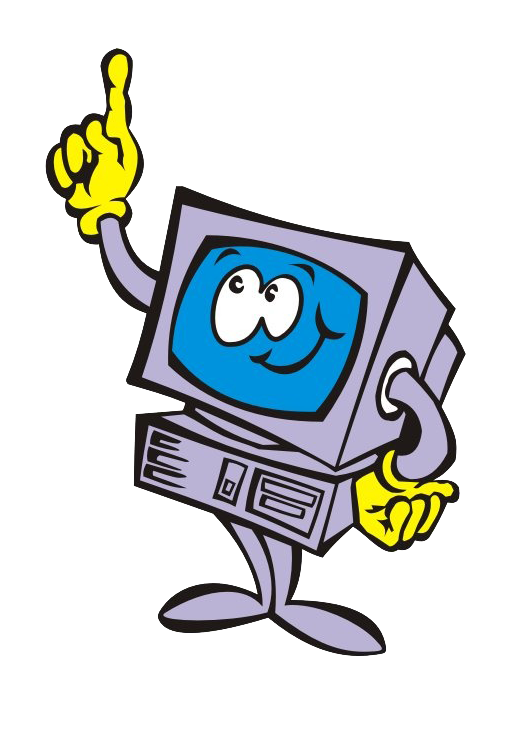 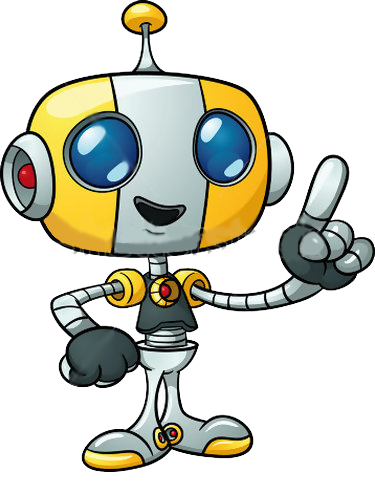 Сенсорная панель на ноутбуке?
Тачпад
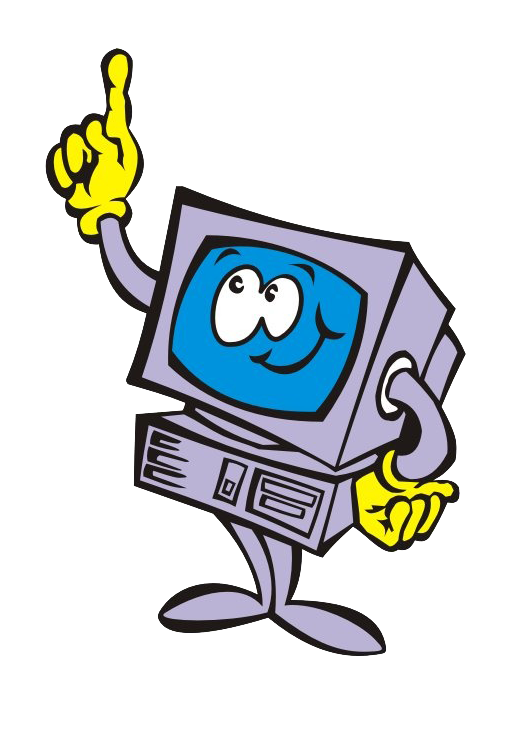 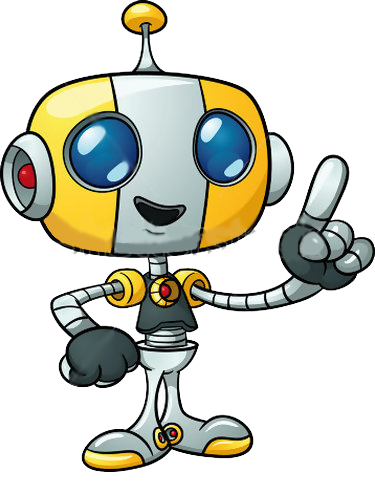 Значок, который перемещается по экрану, следуя за перемещением мыши?
Курсор
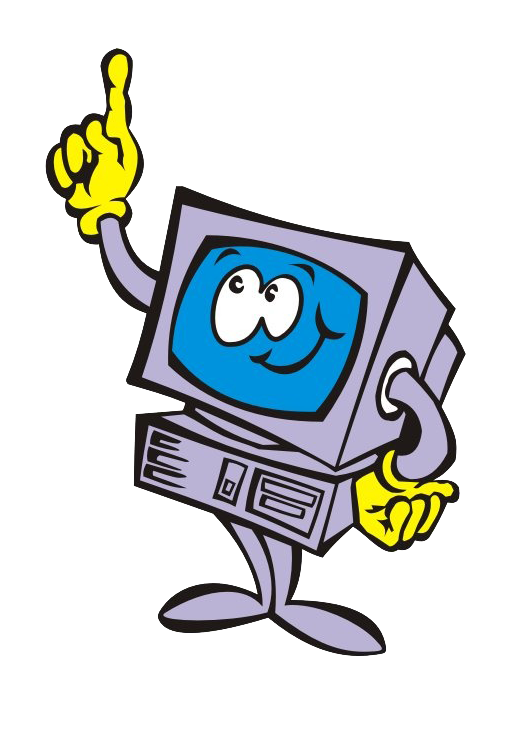 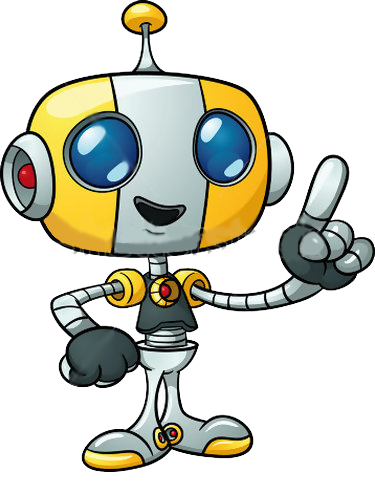 Устройство для вывода чертежей на бумагу?
Плоттер
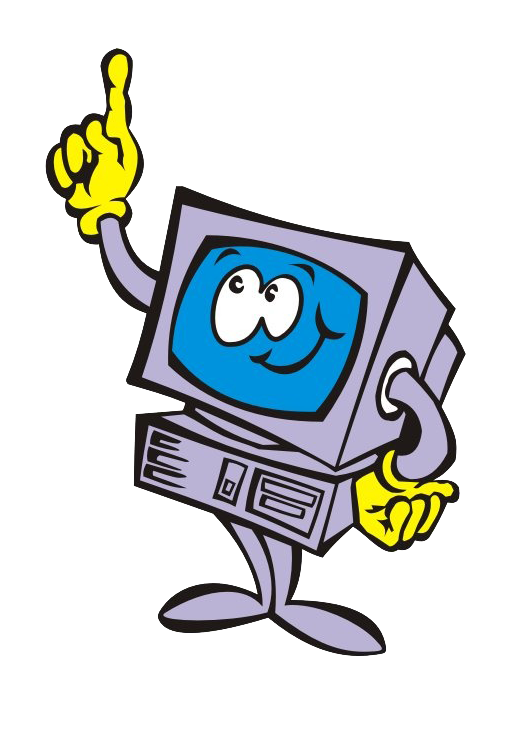 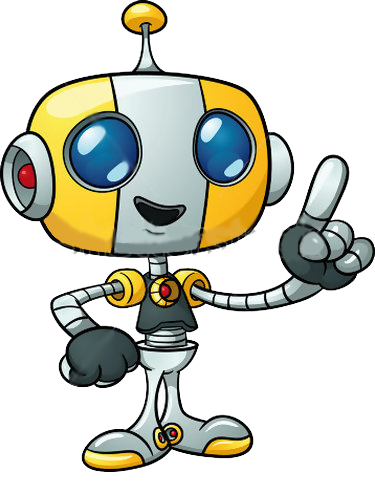 Манипулятор для ввода информации в компьютер?
Мышь
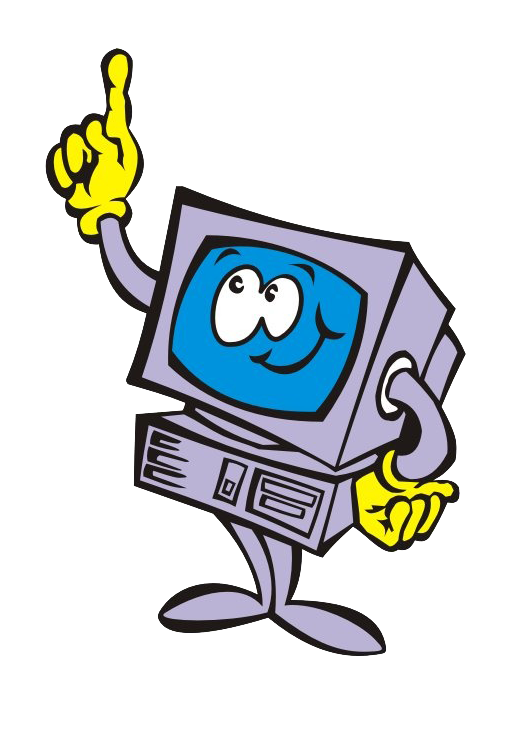 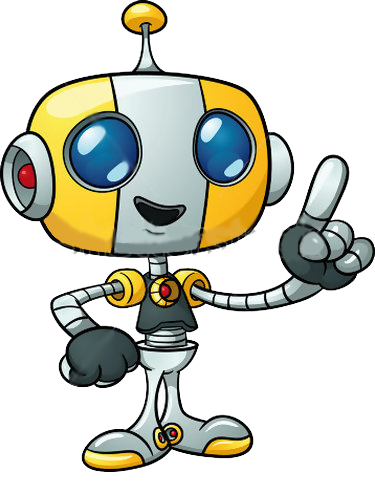 Как по-другому называют адрес  электронной почты?
Мыло
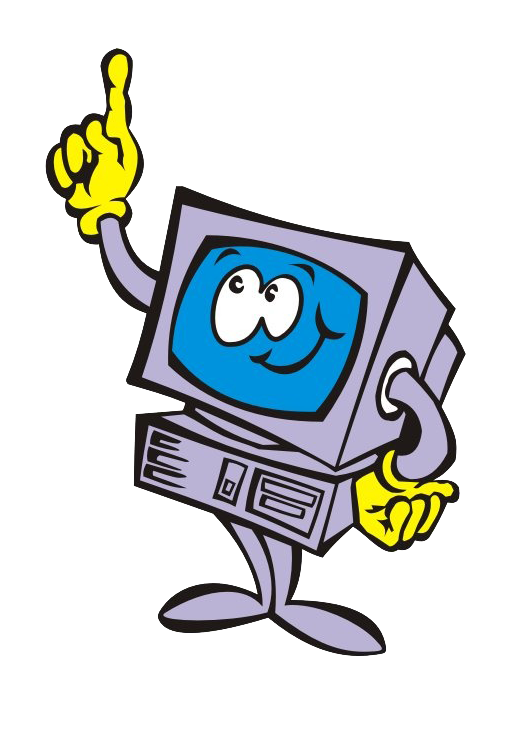 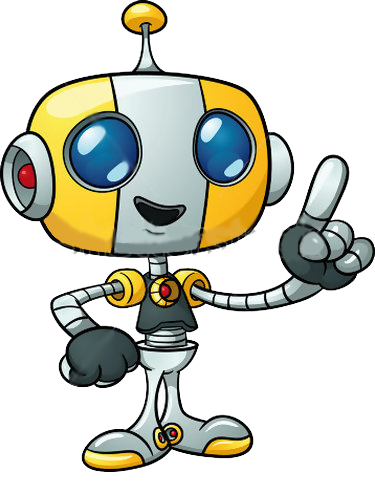 Взломщик компьютерных программ?
Хакер
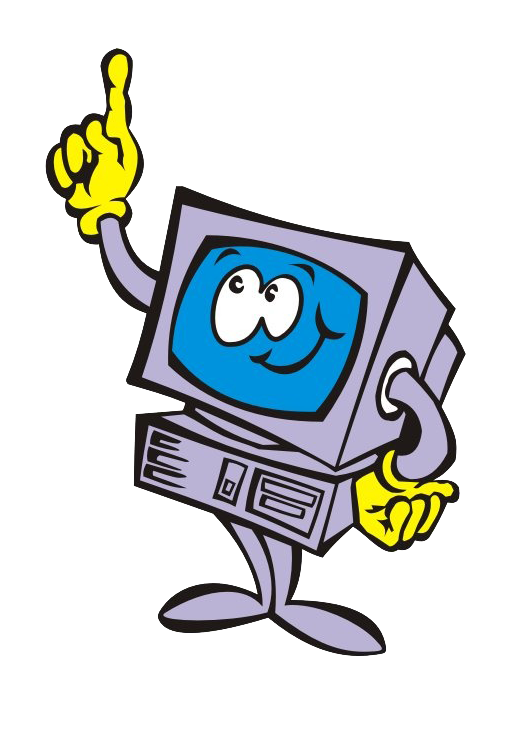 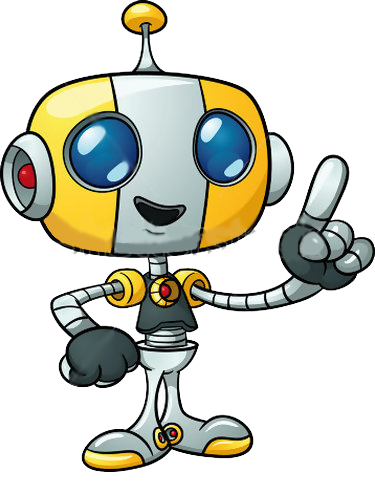 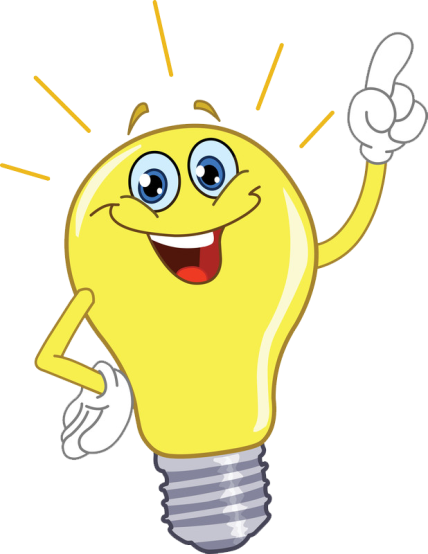 Без информатики мы никуда,
Она так плотно в жизнь вошла,
И так прекрасно воплотилось,
В ней то, что раньше только снилось.
Так пусть же будет дальше процветать,
Все то, с чем нам работать и мечтать,
А тем, кто информатикой живет,
Желаем мы достигнуть всех высот!
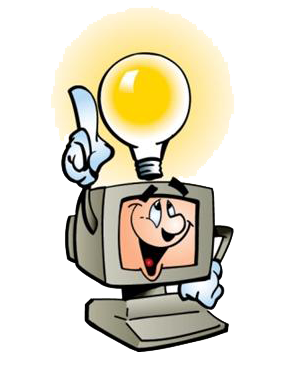 Спасибо за внимание!
Источники картинок:
Робот – http://www.shutterstock.com/pic-72375637/stock-vector-cute-cartoon-robot-holding-finger-up-vector-illustration-with-simple-gradients-all-in-a-single.html
Кнопка – http://primochkin-r.blogspot.ru/2012/09/blog-post.html
Диск – http://volgodonsk.rostovskaya-oblast.doski.ru/perezapis-videokasset-na-diski-msg232059.htm
Стол – http://xn--80apfevho.xn--p1ai/%D0%B8%D0%B7%D0%BE%D0%B1%D1%80%D0%B0%D0%B6%D0%B5%D0%BD%D0%B8%D0%B5/3045821-%D0%B4%D0%B5%D1%80%D0%B5%D0%B2%D1%8F%D0%BD%D0%BD%D1%8B%D0%B9-%D1%81%D1%82%D0%BE%D0%BB/
Компьютер – http://maoy477chel-shkola-deti.blogspot.ru/
Склад – http://allgfx.net/tags/%F0%E5%F1%F2%EE%F0%E0%ED/
Процессор – http://vector-images.com/clipart.php?id=3277&lang=rus
Монитор – http://www.icondig.com/icondetails/23395/400/
Клавиатура – http://www.clipart.net.ua/showimg.php?id=2057
Мышь – http://www.cogalsa.com/raton-optico-con-cable-extensible-optimo
Колонка – http://www.clipartoday.com/clipart/objects/objects/computer_151023.html
Лампочка – http://www.euchrefun.com/2013/11/1112-euchre-tuesday-tip.html
Источники вопросов:
http://ped-kopilka.ru/uchiteljam-predmetnikam/informatika/viktorina-po-informatike-puteshestvie-v-stranu-kompyutera.html
http://www.igraza.ru/page-10-1-5.html